Wednesday 15.9
08:00 Injection
2 low probe bunches.
10:30 Ramp and squeeze
Strange orbit structure in IR2 and IR8 at 7 m. The structure in IR2 vanishes almost completely after some minutes without action by the OP crews ??
Lifetime dips below 1 hour towards end of squeeze.
Beam fully coupled at 3.5 m. Corrected.
Need to re-visit orbit at 7 and 3.5 m in ALICE/LHCb.
13:30 Collisions
Smooth transition to collisions.
Some rate visible in ATLAS and CMS, difficult to tune due to low intensity. BRAN rates too low to find ALICE and LHCb.
Dump at 14:50.
1
8:30 meeting
Orbit at 7 m
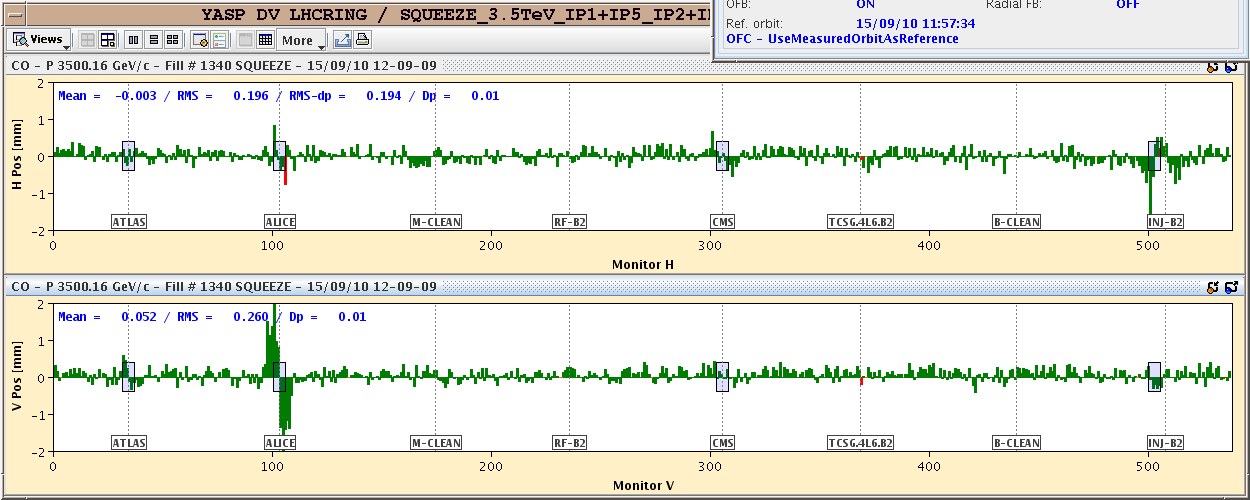 Vertical structure in IR2 comes down by factor 2 after a few minutes…
2
8:30 meeting
Wednesday 15.9
16:00 RCBCV9.R1B2 fault – FGC broken
Access required.
Continue operation as kick only 5 microrad (fix today).
16:40 Injection protection validation B2
Probing amplitudes and phases.
Several LHCb BCM beam dump triggers.
20:30 Injection protection validation B1
QPS_OK issue with MB.A9L2 correlated to beam loss. Same signature as in IR8 during similar losses at injection.
3
8:30 meeting
Protection validation - example
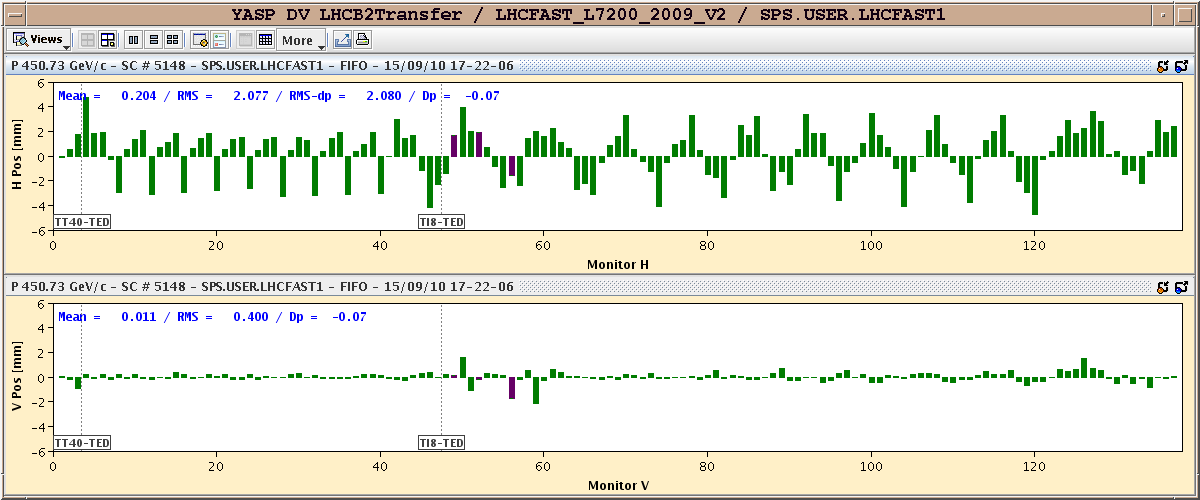 4 sigma amplitude oscillation through TI8.
Must scan all phases
4
8:30 meeting
Summary of Injection Protection Validation Studies
Oscillation scans performed in both TL 
Collimators in TL set to 5 sigma and thresholds to injection settings ==> interlocking 
Scanned phases from +/-0 to +/-180 deg (30 deg steps) by varying the amplitude until recodring losses of ~5mGy in the TL 
For all but one phases (Ti2 120deg) we saw reasonable losses for amplitude smaller than 5 sigma 
Ti2 120 deg phase knob to be rechecked and (eventually) repeat measurement 
We closed vertical TCP in point 7 ( for beam 2) and in point 3 (for beam 1) ==> aim: try to define number of p+ entering in the LHC 
We checked the 7.5sigma amplitude for selected phases: in some cases losses at TCLIB and downstream quads ==> off line analysis needed (loss locations, beam intensity.....).
5
8:30 meeting
Thursday 16
23:30 Access for QPS in Pt2
Injection delayed by faults on SPS extraction septum for B1.
03:00 Injection
03:30 Ramp – bunch length 1.2 ns.
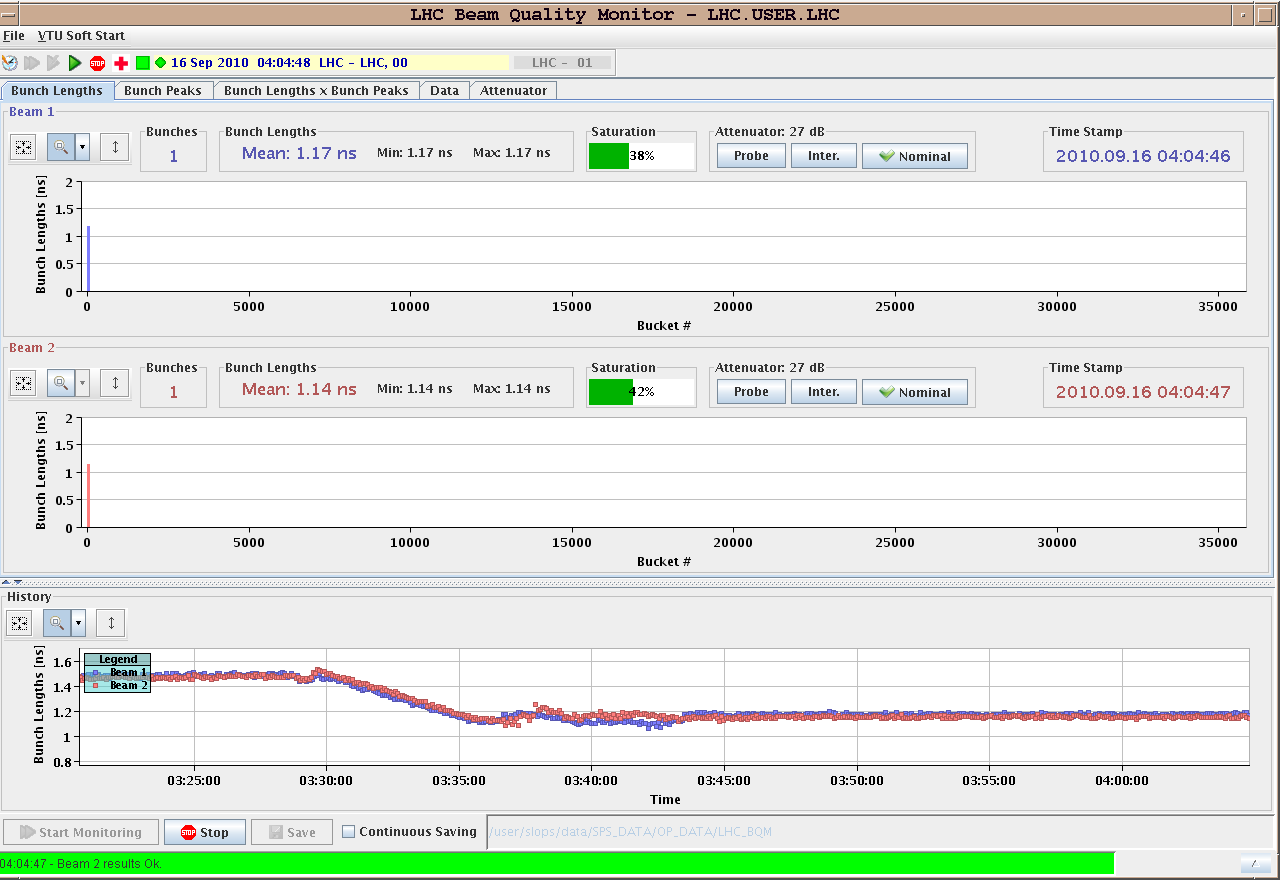 6
8:30 meeting
Thursday 16
05:30 Loss maps with Xing to 100/110
All maps done. Online analysis looks OK. 
B2 off-momentum seems to be fixed after realignment.
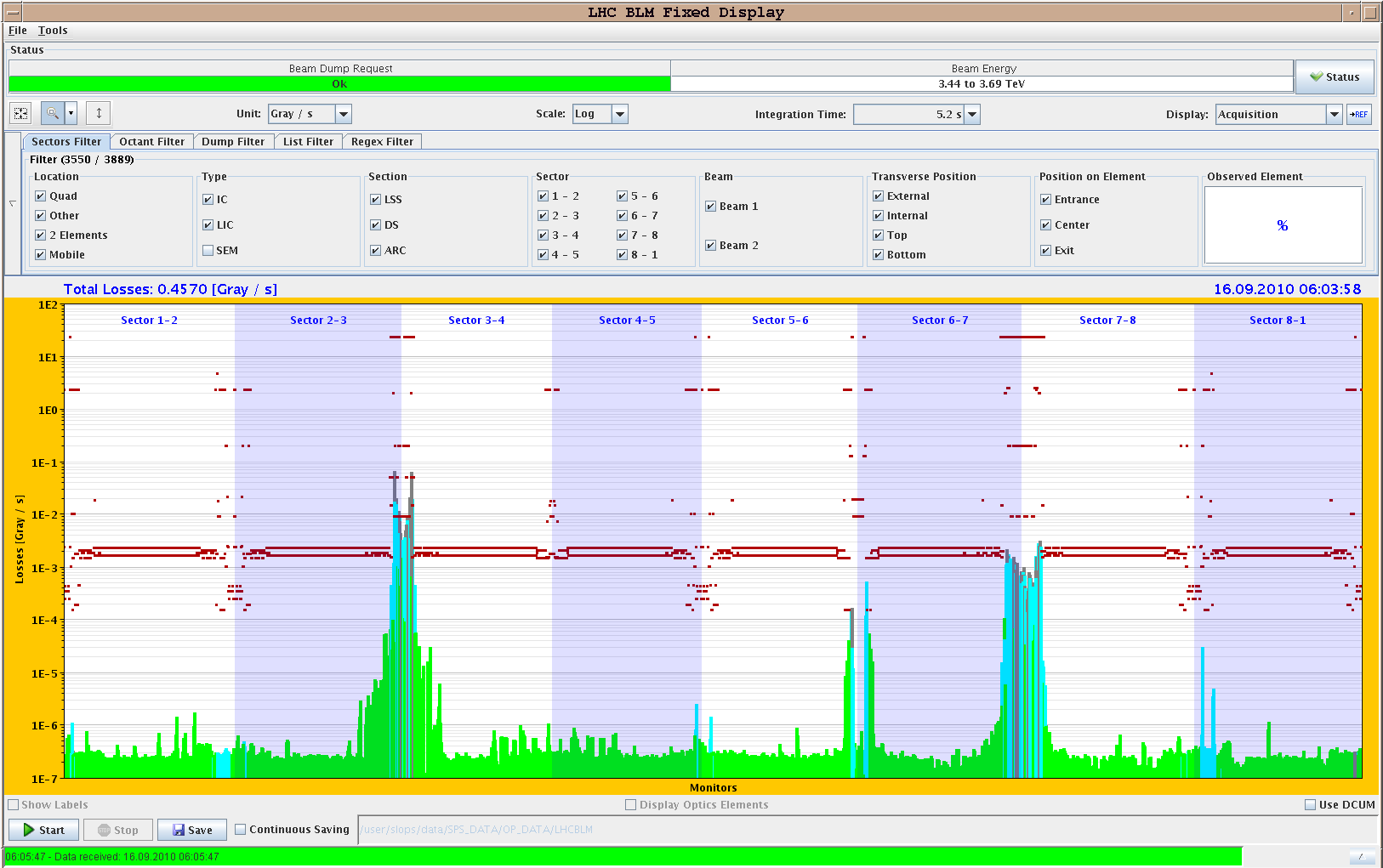 7
8:30 meeting
Today
Access:
LHCb, ALICE
RCBCV9.R1B2
MKQA PLC
Interlock BPMs IR6
Collimator setup for collisions and collision setup
Check squeeze (orbit, coupling) on the way.
Tuning of longitudinal blowup.
Setup of SIS interlock for TCDQ, orbit and CODs for stable beams.
Loss maps and asynchronous dump tests
8
8:30 meeting
Outlook
9/16/2010
LHC status